3. Come Together
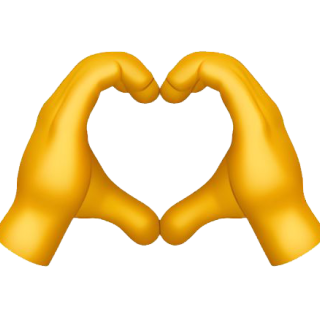 This song encourages us to work together for a better future
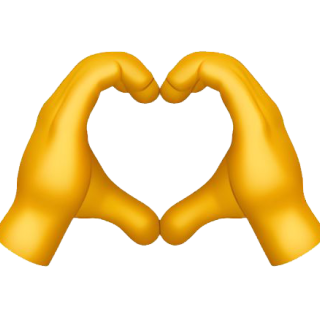 Collaboration – working together
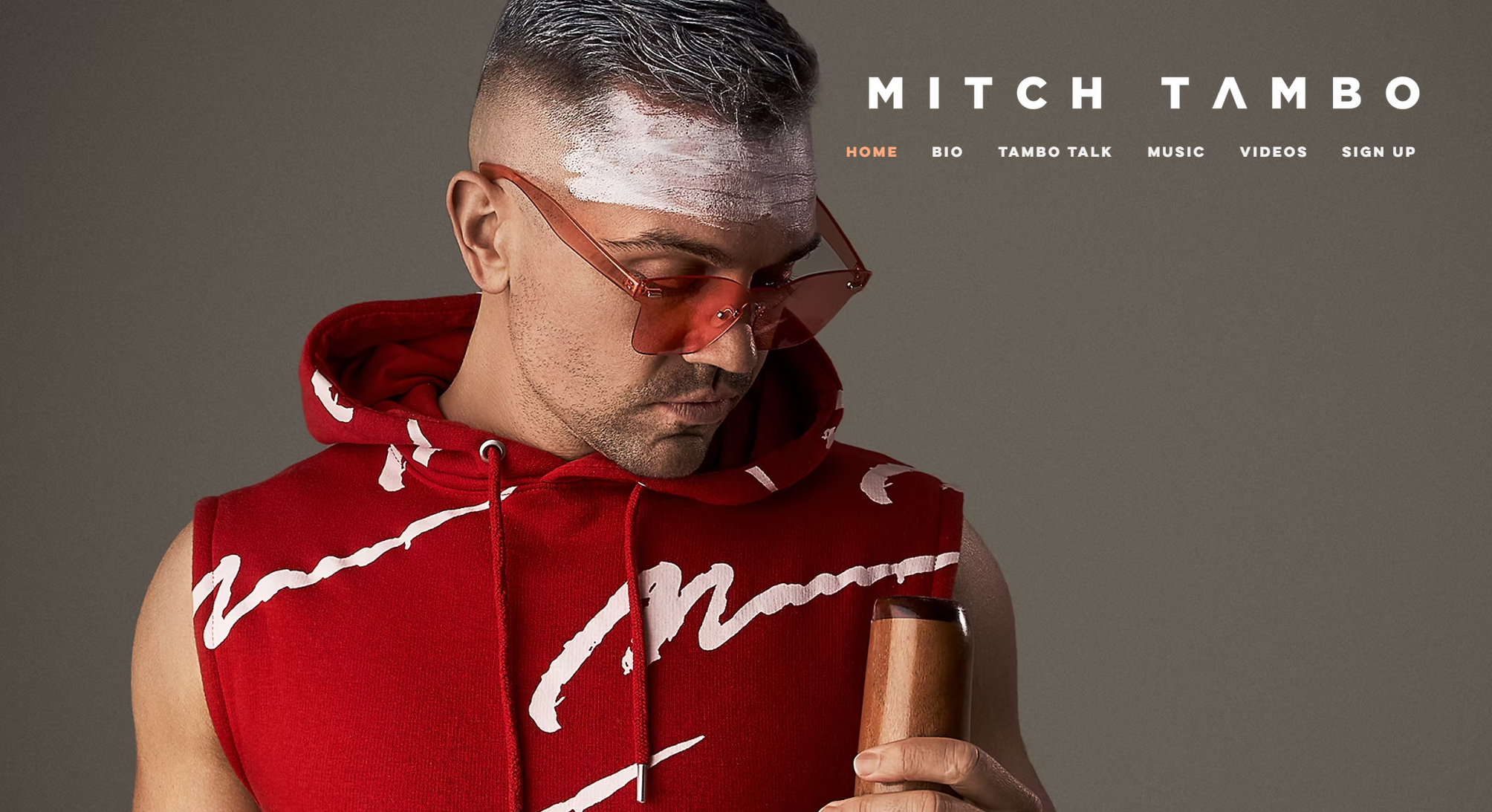 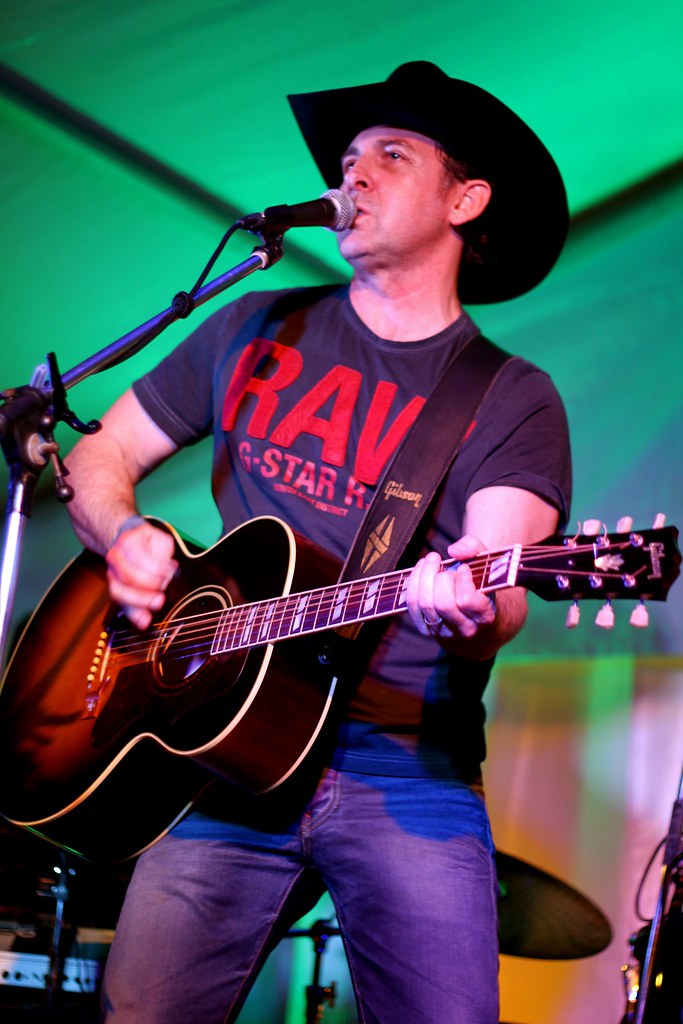 Mitch Tambo
Australia Decides’ Artist
Isaiah Firebrace-
Eurovision 2017 Grand Finalist
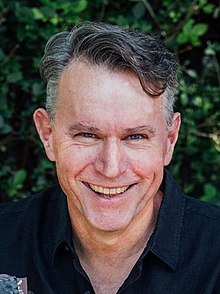 Lee Kernaghan
Australian Country Singer
Colin Buchanan
Australian Country
 Singer
This Photo by Unknown Author is licensed under CC BY-NC
This Photo by Unknown Author is licensed under CC BY-SA
2022
* Wurundjeri people (Yarra Valley region of Melbourne)* Bunjil created the land* “On the wings of mighty Bunjil we will rise”
This Photo by Unknown Author is licensed under CC BY